ПРАВООТНОШЕНИЕ И ЕГО ВИДЫ
Правоотношение – это общественные отношения урегулированные нормами права
Признаки правоотношений:
Общественные отношения
Наличие прав и обязанностей у их участников
Возникают в связи с предписаниями норм права
Виды правоотношений

Гражданские		     Административные

     Трудовые	             Уголовные

                         Иные
Гражданские правоотношения
Черты гражданские правоотношения
Равенство сторон

Имущественная самостоятельность сторон
Административные правоотношения
Особенности административных правоотношений:
Специфический субъект – государственный орган

Нет равенства сторон
Трудовые правоотношения
Черты трудовых правоотношений
работник 
Стороны
				работодатель

Возникают по инициативе сторон
Уголовные правоотношения
Черты уголовных правоотношений:
преступник
Стороны 
                      специальный               				государственный орган

Возникают не по воле сторон
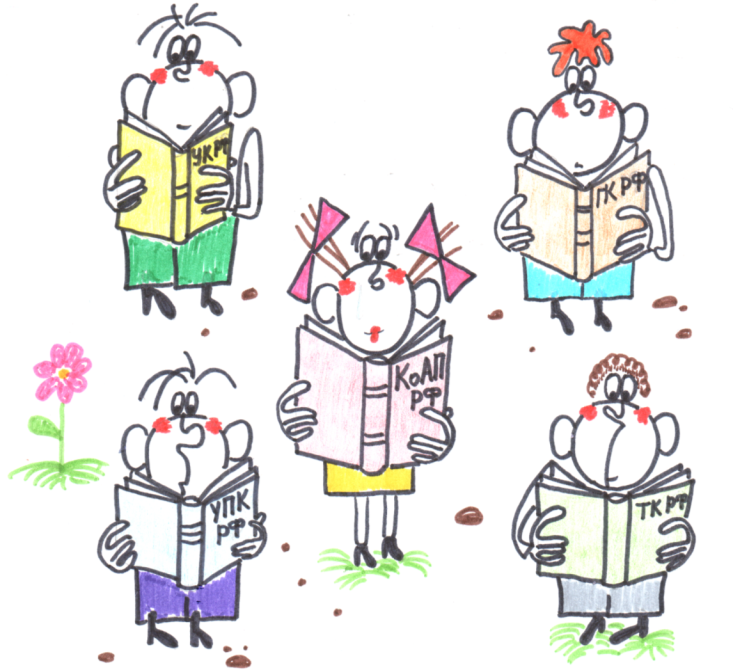 С
П
А
С
И
Б
О